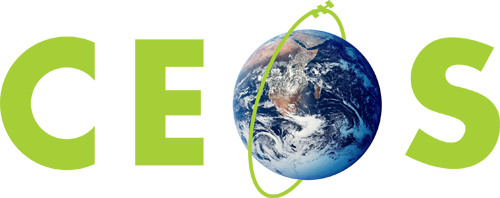 Committee on Earth Observation Satellites
Report of GEO Executive Committee
Stephen Briggs, ESA
SIT Tech Workshop 2016 Agenda Item # 13
CEOS Strategic Implementation Team Tech Workshop
Oxford, UK
14th-15th September 2016
Guidance
CEOS Admitted as one of three PB Observers to Excom (also WMO, GOOS).

Observer status has no practical disadvantage – treated as all others.

Strong interaction between Excomm and Programme Board, in both directions

Two Meetings subsequently: 
	Excom-36 8-9 Mar 2016, 
	Excom-37 6-7 July 2016
2
Excom 36,37 outcomes
Main outcomes
Significant change in approach to GEO implementation
Meeting Excom-37 rather revolutionary, signficant discussion
No desire to change formal objectives, but perception and implementation of GEO significantly redirected, led by USA
Two subsequent subgroups set up:
Strategy Group, led by USA
Engagement strategy group, following rejection of engagement paper, led by EC (Jack Metthey), fully supported by J-P Smits, DG RTD
CEOS represented on both (small) groups
Very positive progress in both areas, and strongly linked
Main thrust:
GEO more outward facing, objective oriented
SDGs selected as first driving force for study, but only start
Enhanced at PB 7-8 Sept, very good discussion and ongoing actions
Progress to be reported to Excom-38 and Plenary-XIII
3
Excom 36,37 outcomes
Way forward
Both groups to report to GEO-XIII
SDG discussion covered elsewhere,
PB-3 report covers some points, strong interaction with Excom 
Outward facing approach always strongly supported by CEOS, new direction consistent with this

Other matters:
GEO Legal status remains status quo
Very good interaction and discussion Excom-PB
Commercial sector involvement to be enhanced, plenary ession as part of GEO-XIII
4